DÜNYACA ÜNLÜ BİSİKLET ORGANİZASYONLARI
ULUSLARARASI  ORGANİZASYONLAR
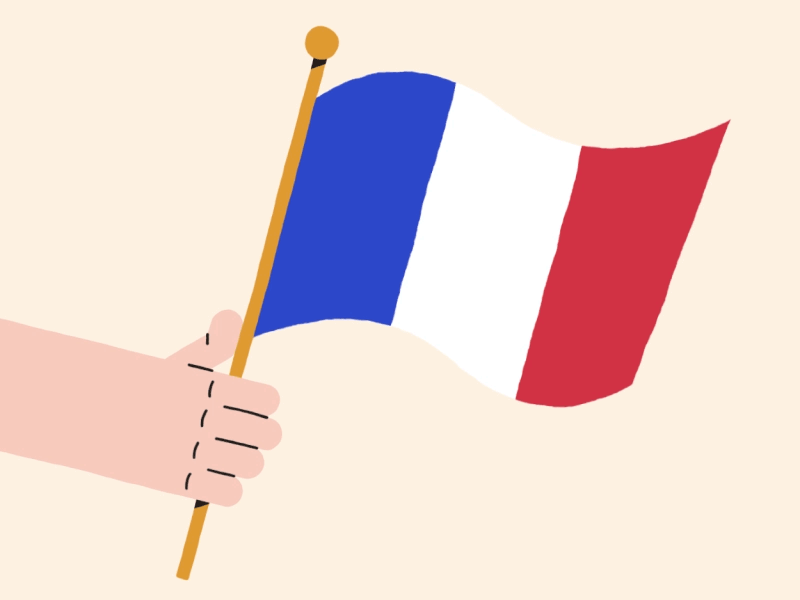 TOUR DE FRANCE
Tour de france. Bisiklet sporu`nun en prestijli yarışı. İlk olarak 1903 yılında yapılan yarış zamanla sporun en önemli organizasyonu haline gelmiştir. Özellikle 1960`lardan sonra popülaritesi iyice artan tur, son yıllarda uluslararası niteliğini pekiştirmiştir. Artık fransa turu`nun etapları, benelux ülkeleri, italya ve isviçre`yi de kapsayacak şekilde düzenlemektedir. ZDF, eurosport, rai sport gibi dünyanın önemli spor yayıncılarının üç hafta boyunca canlı olarak ekrana getirdiği fransa bisiklet turu, yıllık spor organizasyonları arasında yayını en fazla izlenen spor yayınları arasında bulunmaktadır.
kategoriler
Fransa Turu`nda genel klasman birincisi sarı mayoyu giyer. Turun ilk etabında ise sarı mayoyu bir önceki yılın şampiyonu taşır. Her gün yapılan etaplarda elde edilen dereceler üst üste konularak genel klasman belirlenir ve sarı mayo genel klasmanın ilk sırasındaki bisikletçi tarafından taşınır. Turda puan klasmanının lideri, yeşil mayoyu giyer. En iyi sprinter`a verilen yeşil mayonun klasmanı, etap içinde zorlu derecelerine göre puanları değişen sprint kapılarından geçen bisikletçilerin aldığı puanlarla belirlenir. 1996 ve 2001 yılları arasında ünlü Alman sprinter Erik Zabel, üst üste altı kez yeşil mayoyu kazanarak bu alanda rekoru kırmıştır. En iyi tırmanışçıya verilen birinciliği ise kırmızı puanlı mayo temsil eder. Tırmanış etaplarında 1,2 ve 3.kategoriden tırmanış kapılarında alınan puanlar toplanarak, turun en iyi tırmanışçısı seçilir. Tur tarihindeki en iyi tırmanışçı, 2004`te 7.kez kırmızı puanlı mayoyu giyerek kariyerini noktalayan Fransız bisikletçi Richard Virenque olmuştur. Beyaz mayo, turun en iyi genç bisikletçisine verilir. 25 yaş altındaki bisikletçilerin girebildiği bir klasmandır.
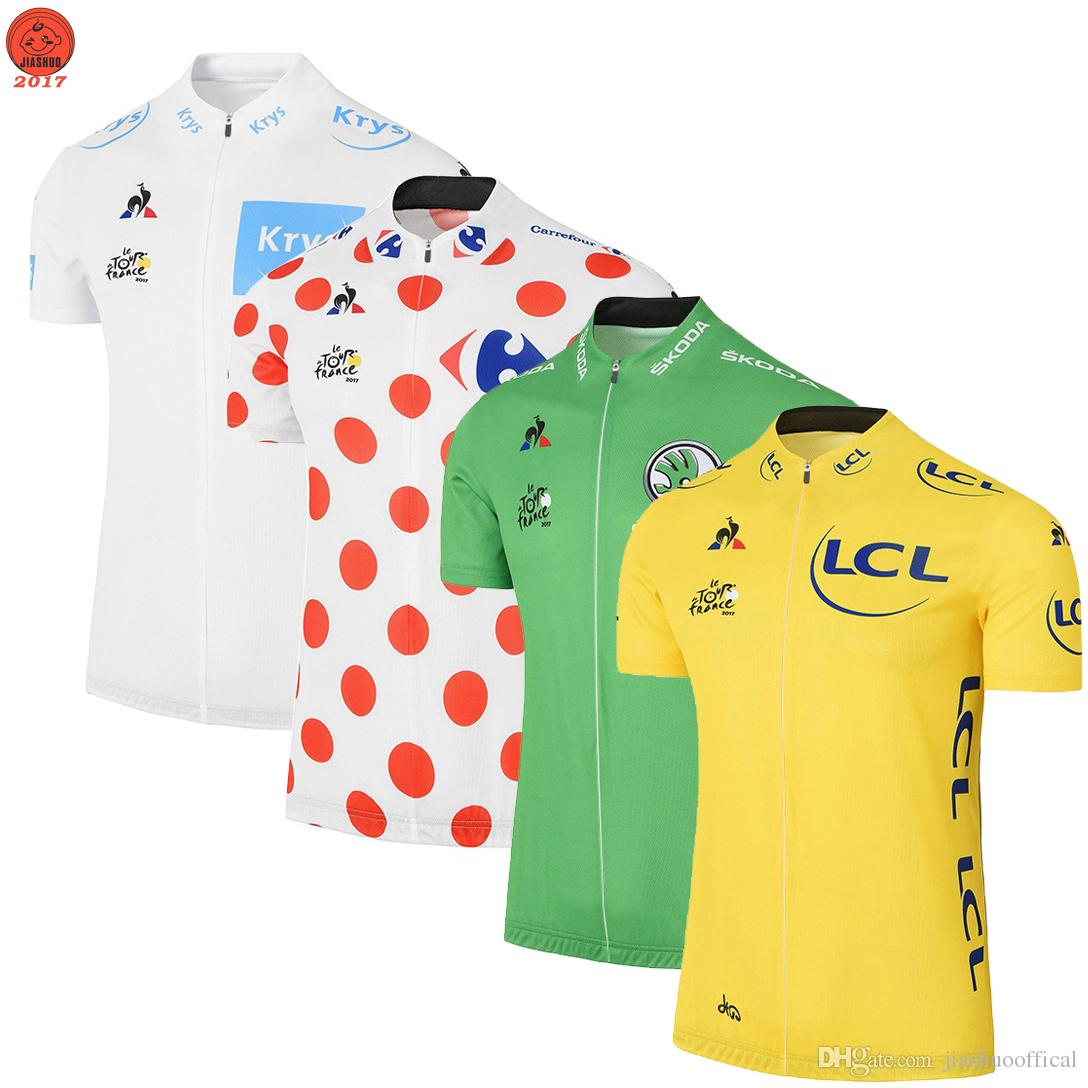 Yol Bisikleti Dünya Şampiyonası
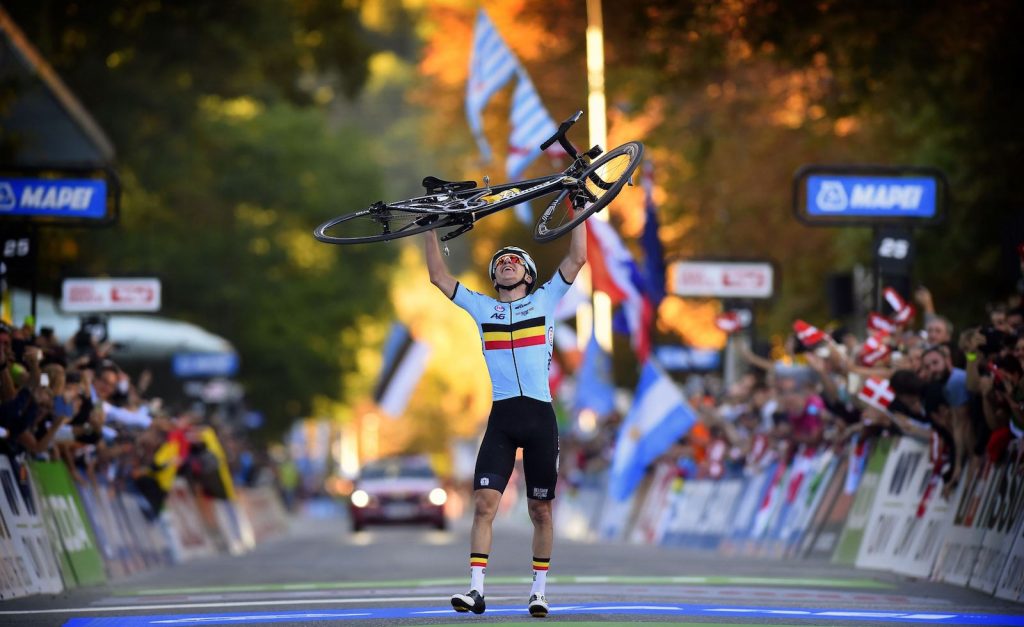 İlk yarış 1921 tarihinde erkeklere amatör yol yarışı olarak düzenlenmiş, ilk profesyonel yarış ise 1927 Nürbürgring, Almanya’da İtalyan efsane yarışçı Alfredo Binda’nın kazanması ile sonuçlanmıştır.  Kadınlarda ise yarışlar 1958, zamana karşı yarışları 1962, kategori halinde zamana karşılar 1994, 2012 yılında ise takım zamana karşı ve kadın zamana karşı olarak bugünkü halini almıştır.
Yarış her sene farklı bir ülkenin farklı bir şehrinde düzenlenmektedir. Şehirler olabildiğince farklı tutularak daha fazla kişiye bisiklet sporunun gitmesi sağlanmaktadır. Yarışların çoğu ise bisiklet sporunun anavatanı kabul edilen Avrupa’da, bazı yıllar ise organizasyonun kararına bağlı olarak farklı kıta ve ülkelerde yapılmaktadır.
UCI BİSİKLET TURU
UCI Dünya Turu, (2009–2010: UCI Dünya Sıralaması), önde gelen yıllık erkek elit yol bisiklet turudur. Tur, 29 adet organizasyona ve bu yarışlardaki performansa göre belirlenen bir sıralama sistemine dayanmaktadır. Dünya Sıralaması 2009'da hayata geçirildi ve 2011 yılında UCI ProTour ile tamamen birleştirildi.
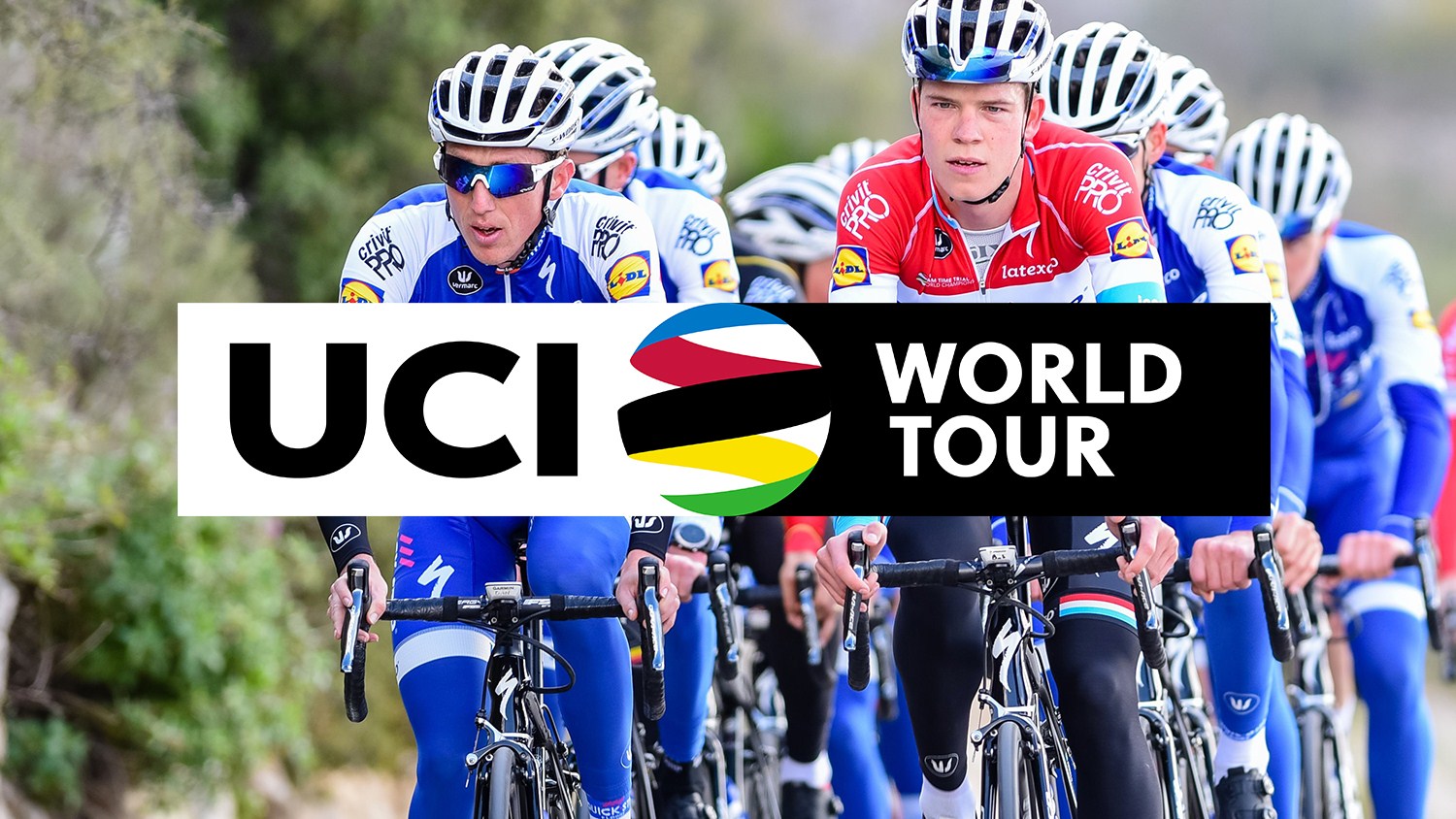 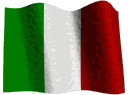 İTALYA BİSİKLET TURU
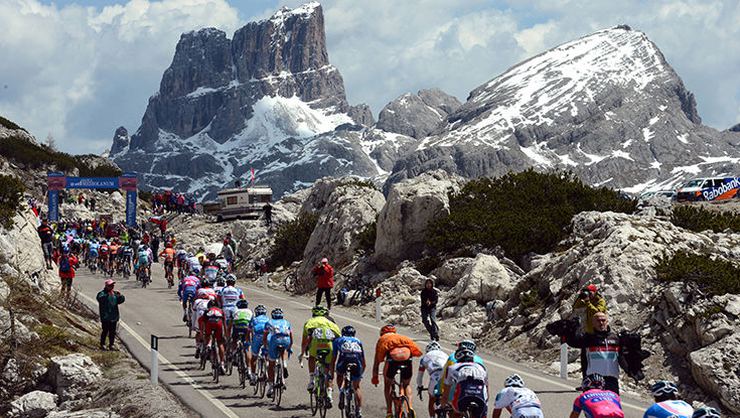 İtalya Bisiklet Turu, ilk olarak 1909 yılında düzenlenen profesyonel yol bisikleti yarışlarından birisidir. Tour de France ve Vuelta a España ile birlikte Grands Tours denilen üç önemli turu oluşturmaktadır.
Genelde Mayıs ayında başlayıp üç hafta sürmektedir. Etaplar her yıl değişmektedir. Daha önce Sardunya ve Sicilya Adalarında da yarışılmıştır. Etaplar sprint etapı, dağ etapı, zamana karşı etabı olmak üzere üç çeşittir. Ortalama 21 etaptan oluşmaktadır.
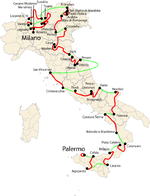 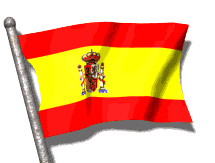 İSPANYA BİSİKLET TURU
İlk defa 1935 tarihinde yapılmış ve 1955 yılından itibaren yıllık olmuştur. İspanya'da değişik rotalarda yapılan üç haftalık yarıştır.
Eskiden İlkbahar'da yapılıyordu fakat 1955 den beri Eylül ayında yapılmaktadır. Yarış iki adet bireysel zaman yarışını içermektedir. İspanya Bisiklet Turu geleneksel olarak İspanya'nın Madrid şehrinde biter.
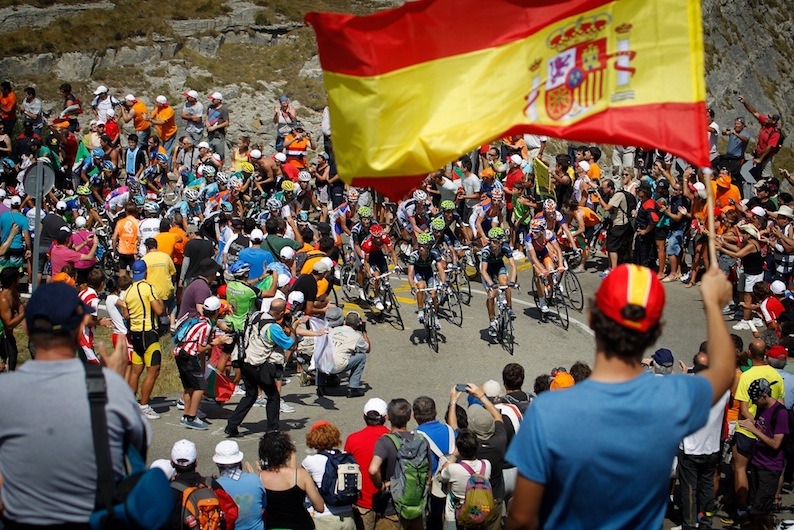 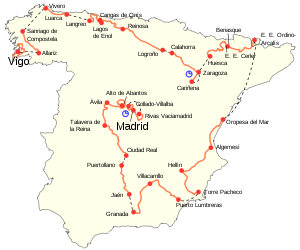 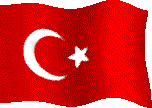 Türkiye’de düzenlenen organizasyonlar
Cumhurbaşkanlığı Türkiye Bisiklet Turu
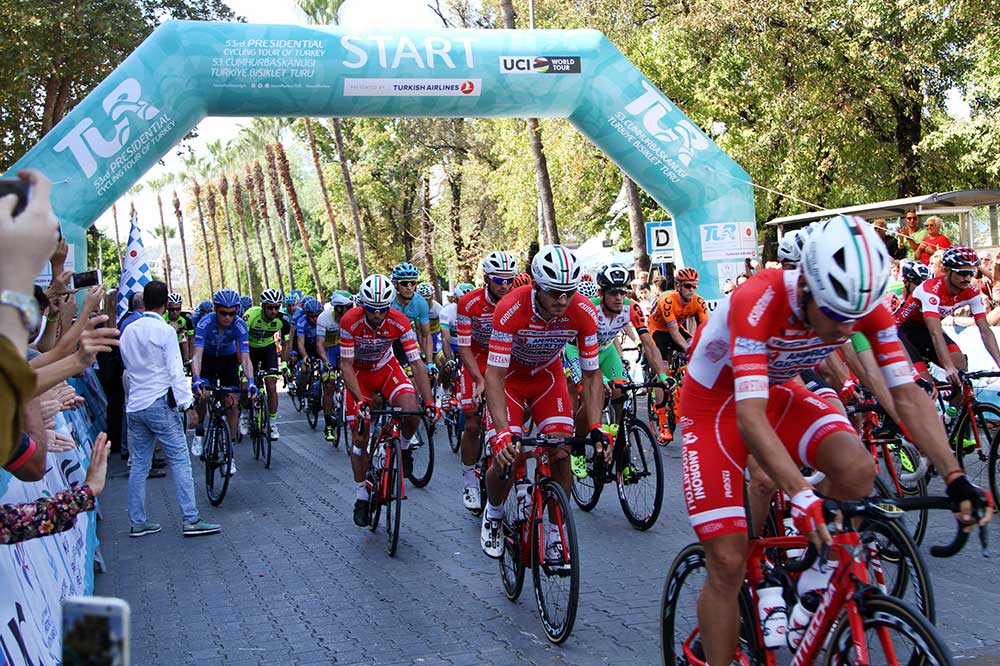 1963'te Marmara Turu adıyla başlayan organizasyon, 1966'da uluslararası nitelik kazandı. 1968'de de Cumhurbaşkanlığı Uluslararası Bisiklet Turu adını aldı. Turun adının ve niteliğinin değişmesinde federasyon başkanı Talat Tunçalp'ın yaptığı düzenlemeler etkili oldu.[2] 2006'dan itibaren UCI tarafından 2.2 yarışma kategorisinde değerlendirildi.[3] 2008'de 2.1 kategoriye yükseldi.[4] Daha sonra 2010 yılı itibarıyla Hors Category (2.HC)'ye yükselmiştir.[5]
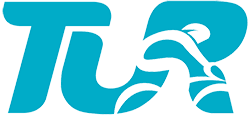 DİĞER ULUSLARARASI KURULUŞLAR
WORLD BICYCLE RELIEF
ONE STREET
THE EUROPEAN CYCLISTS' FEDERATION
CYCLING UK
THE AUSTRALIAN BICYCLE COUNCIL
DİNLEDİĞİNİZ İÇİN TEŞEKKÜRLER
kaynakça
https://www.turkcebilgi.com/fransa_bisiklet_turu
https://www.spoura.com/yol-bisikleti-sampiyonasi/
https://tr.wikipedia.org/wiki/UCI_D%C3%BCnya_Turu
https://tr.wikipedia.org/wiki/%C4%B0talya_Bisiklet_Turu
https://tr.wikipedia.org/wiki/%C4%B0spanya_Bisiklet_Turu
https://tr.wikipedia.org/wiki/Cumhurba%C5%9Fkanl%C4%B1%C4%9F%C4%B1_T%C3%BCrkiye_Bisiklet_Turu
https://www.youtube.com/watch?v=nKk3aT3CIlk